中 原 大 學 商 學 院 CHUNG YUAN CHRISTIAN UNIVERSITY COLLEGE OF BUSINESS
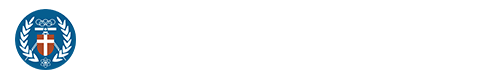 Special Topics in Business Ethics
Attack classification of an intrusion detection system using deep learning and hyperparameter optimization
Instructor：陳淑惠 Gloria ChenStudent：陳明勇 Jacky Chen 
Student ID：11204612
Background and Motivation for Choosing the Journal
1. Title: Attack classification of an intrusion detection system using deep learning and hyperparameter optimization
2. Publication: Journal of Information Security and Applications
3. Impact Factor: 3.8 (higher than 3)
4. Citation Count: 42 (more than 20)
5. Publication Year: 2021 (within the past 10 years)
6. Reasons for Choosing the Journal:
Aligned with Current Cybersecurity Needs: The rapid growth of IoT (Internet of Things) increases network threats. This paper focuses on using deep learning to address the problem of network attack classification, which is critical for modern network security.
Utilization of Advanced Methods: The research combines Deep Autoencoder and Deep Neural Network, using automated Hyperparameter Optimization (HPO) for adjustments, offering advanced and practical solutions.
Significant Results and Academic Contribution: The paper shows high accuracy in attack classification, and the application of optimization methods is well-recognized in the academic community. With over 20 citations, it demonstrates its influence.
2
[Speaker Notes: - Define ESG investing
- Continuous growth of sustainable investment assets (insert relevant charts/data)
- Increasing importance of ESG performance for institutional investors

This overview from the document reflects a broader industry trend where ESG factors are becoming integral to the investment landscape, influencing how assets are allocated and managed with a focus on sustainability, ethical considerations, and governance.]
Strategy for Selecting and Writing a Related Journal Article
Research Focus:
Application of Deep Learning in Cybersecurity: This journal explores the use of deep learning in intrusion detection systems, which inspires me to investigate how artificial intelligence can be applied to cybersecurity, particularly in identifying and preventing security risks.

 Proposed Research Topic:
Topic: AI and Deep Learning Applications in Enterprise Cybersecurity Risks: Opportunities and Challenges
Relevance: Drawing from the methods used in this journal, I aim to expand the scope to enterprise cybersecurity, focusing on how AI can be utilized to manage security risks in large organizations.

 Value of Referencing This Journal:
Insightful Methodology: The paper provides valuable insights into how modern technologies, such as AI and deep learning, can be applied to solve real-world cybersecurity challenges, which is directly relevant to my research.
Comprehensive Research Framework: The structured approach and clear methodology offer a solid reference point for designing my own study, helping me to better understand how to organize and present my research.
Practical Implications: By reviewing this journal, I can gain a deeper understanding of the practical benefits and limitations of AI in cybersecurity, which will help guide my future research and contributions to the field.
3
[Speaker Notes: - Define ESG investing
- Continuous growth of sustainable investment assets (insert relevant charts/data)
- Increasing importance of ESG performance for institutional investors

This overview from the document reflects a broader industry trend where ESG factors are becoming integral to the investment landscape, influencing how assets are allocated and managed with a focus on sustainability, ethical considerations, and governance.]
Q & A
4
Appendix
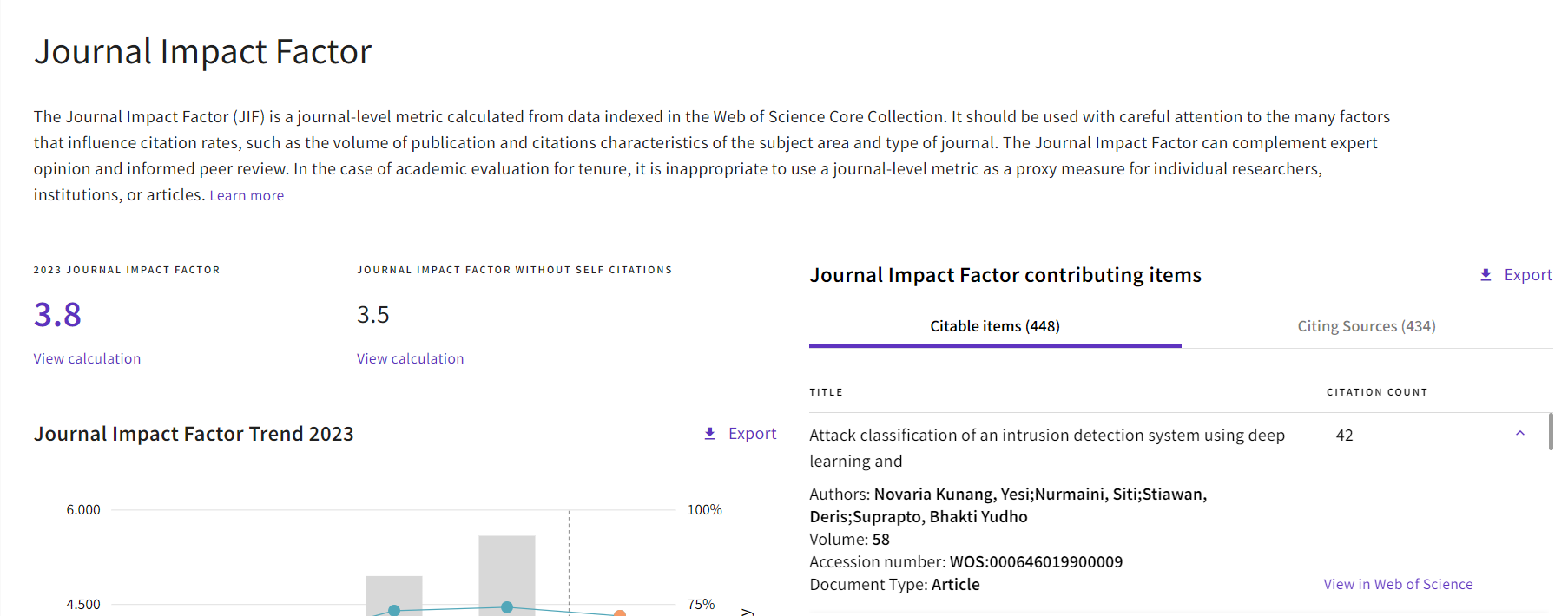 5
[Speaker Notes: - Define ESG investing
- Continuous growth of sustainable investment assets (insert relevant charts/data)
- Increasing importance of ESG performance for institutional investors

This overview from the document reflects a broader industry trend where ESG factors are becoming integral to the investment landscape, influencing how assets are allocated and managed with a focus on sustainability, ethical considerations, and governance.]